The Pitch: Creating a Pre-Seed Stage Presentation
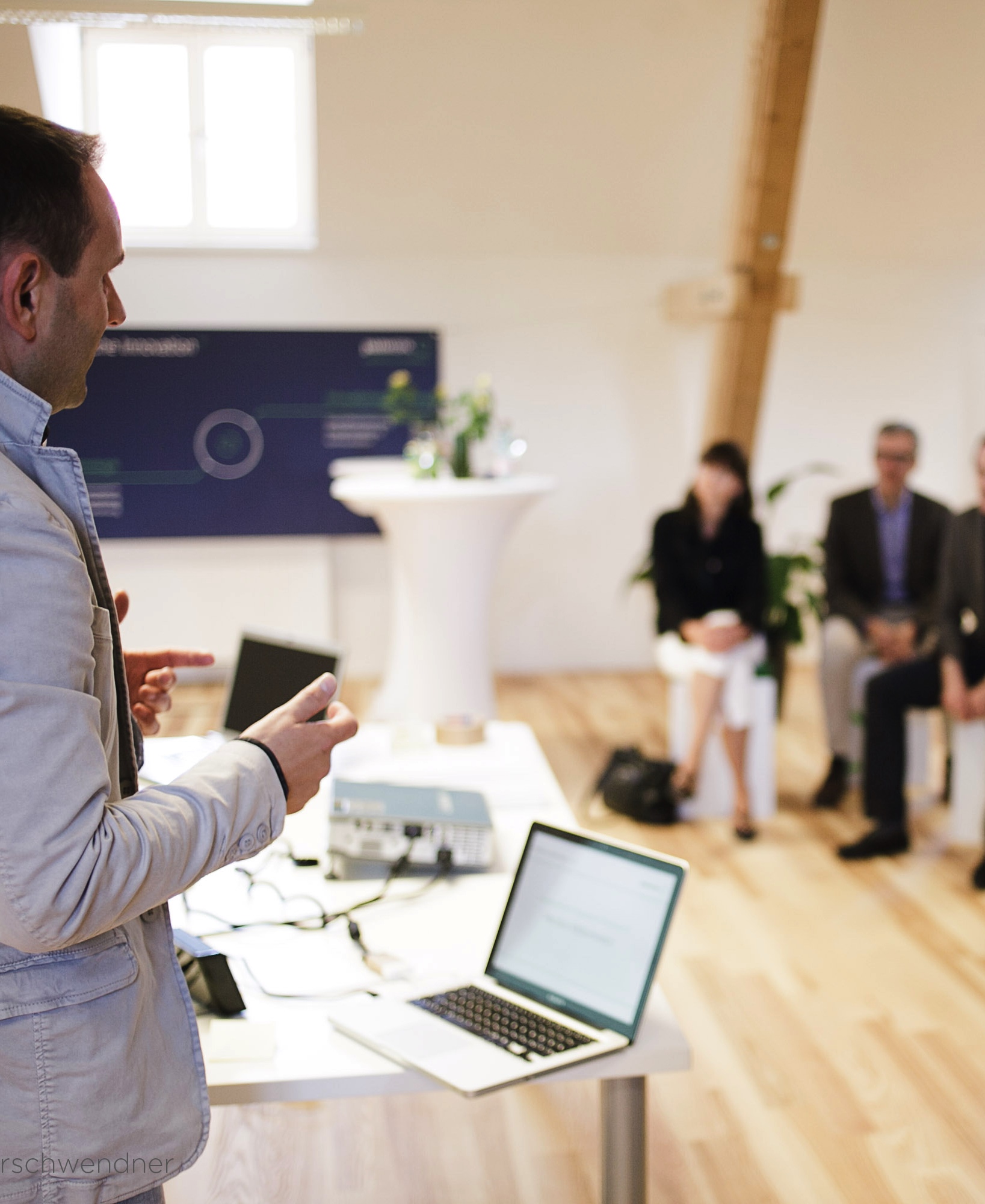 THE PITCH
Investors are your primary audience
You must capture their attention in the first 60 seconds
An effective pitch is no more than 10-12 slides
Tell your story like a story
Help your audience get a picture in their heads.
You will have a maximum 20 minutes to present to Rev1. However, other investors may prefer no more than 8-15 minutes
Rehearse. Rehearse. Rehearse.
THE PITCH: TABLE OF CONTENTS
Title Slide
Customer Problem/Opportunity
Your Solution/Technology
Examples of your Solution/Technology
Market Demand
Competition/Status Quo
Competitive Matrix
Team
Technology Development per Customer Specification
Unit cost analysis
Sources & Uses of Funds
Use of Funds Chart
Milestones To-Date & Future
Milestones Chart
Risk Assessment
Appendix
Note:
These are the recommended talking points. Please feel free to modify the flow of the slides to tell your story in the most compelling way.
Must leave this impression:
Success at this phase leads to a product that customers will buy and the company can produce and sell profitably.
Resources: Angel Capital Foundation & Angel Resource Institute & Ohio TechAngels Funds & The Entrepreneur’s Handbook
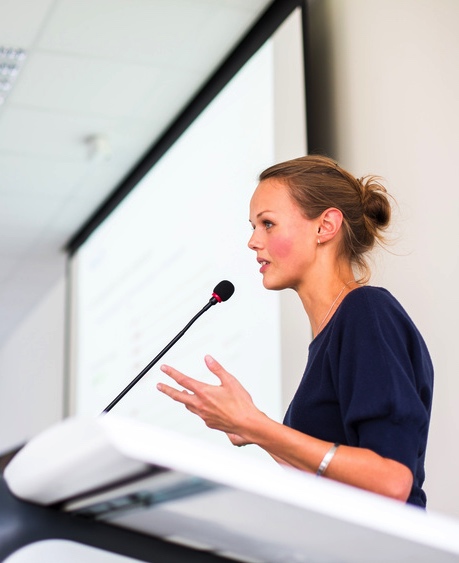 TITLE SLIDE
Introduce yourself and your role
Company name & graphics
Deliver your two-line elevator pitch
Share a brief company history

Spend less than 2 minutes on      this slide
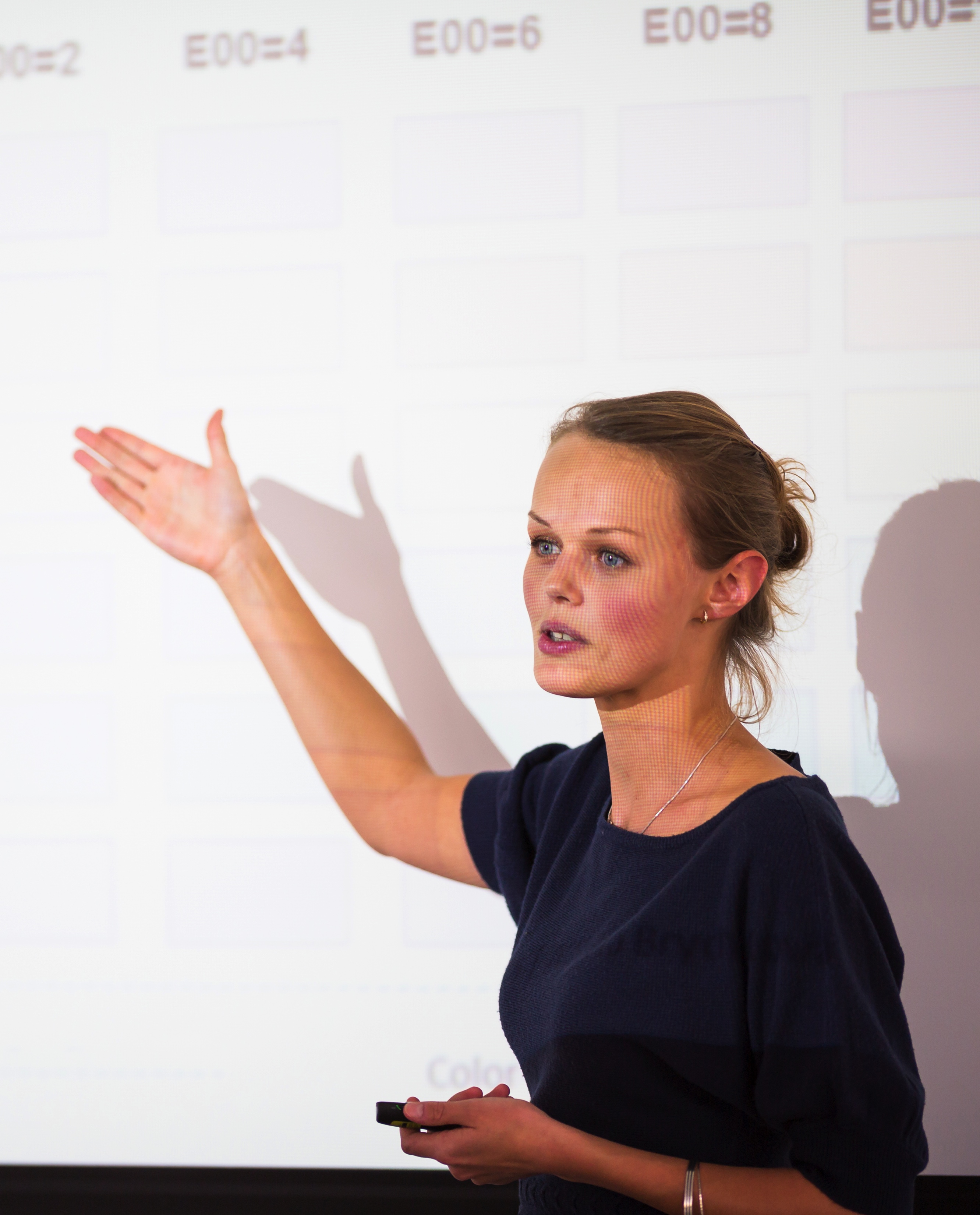 CUSTOMER PROBLEM/OPPORTUNITY
Clearly communicate the problem and/or opportunity in the market, laying the foundation for the presentation by answering:
How do you know there is a “problem” in the market…
Who are the specific customers and what do they need…
The cost of the problem or value of the opportunity…
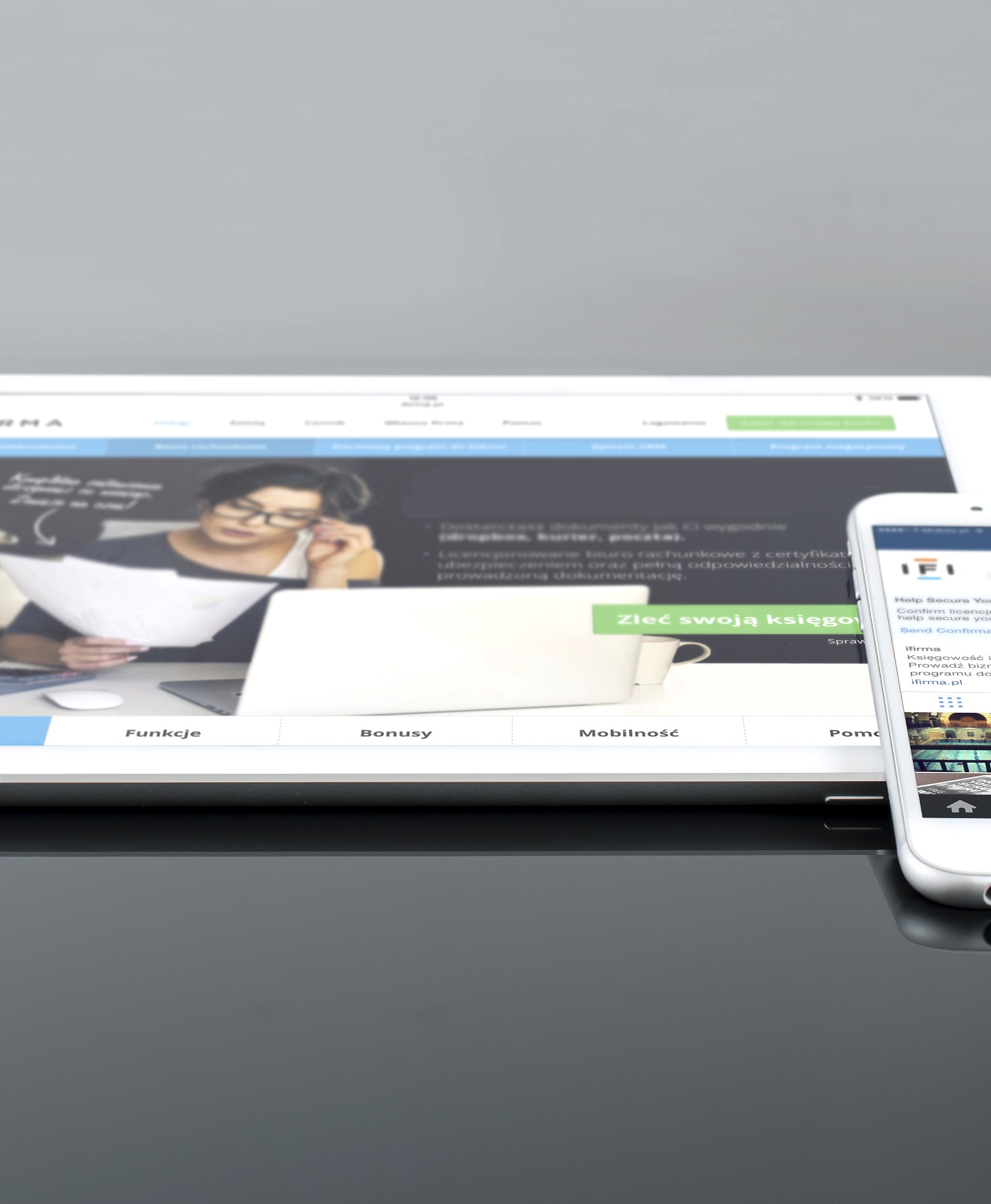 YOUR SOLUTION/TECHNOLOGY
Discuss how your technology/ product solves customers’ problems or gives them a competitive advantage by:
Summarizing the solution, emphasizing your unique product/ technology
Describing any barriers to entry or IP protection for your technology
Providing specific personal experience from talking with potential customers
Focusing on customer benefits from your differentiated features
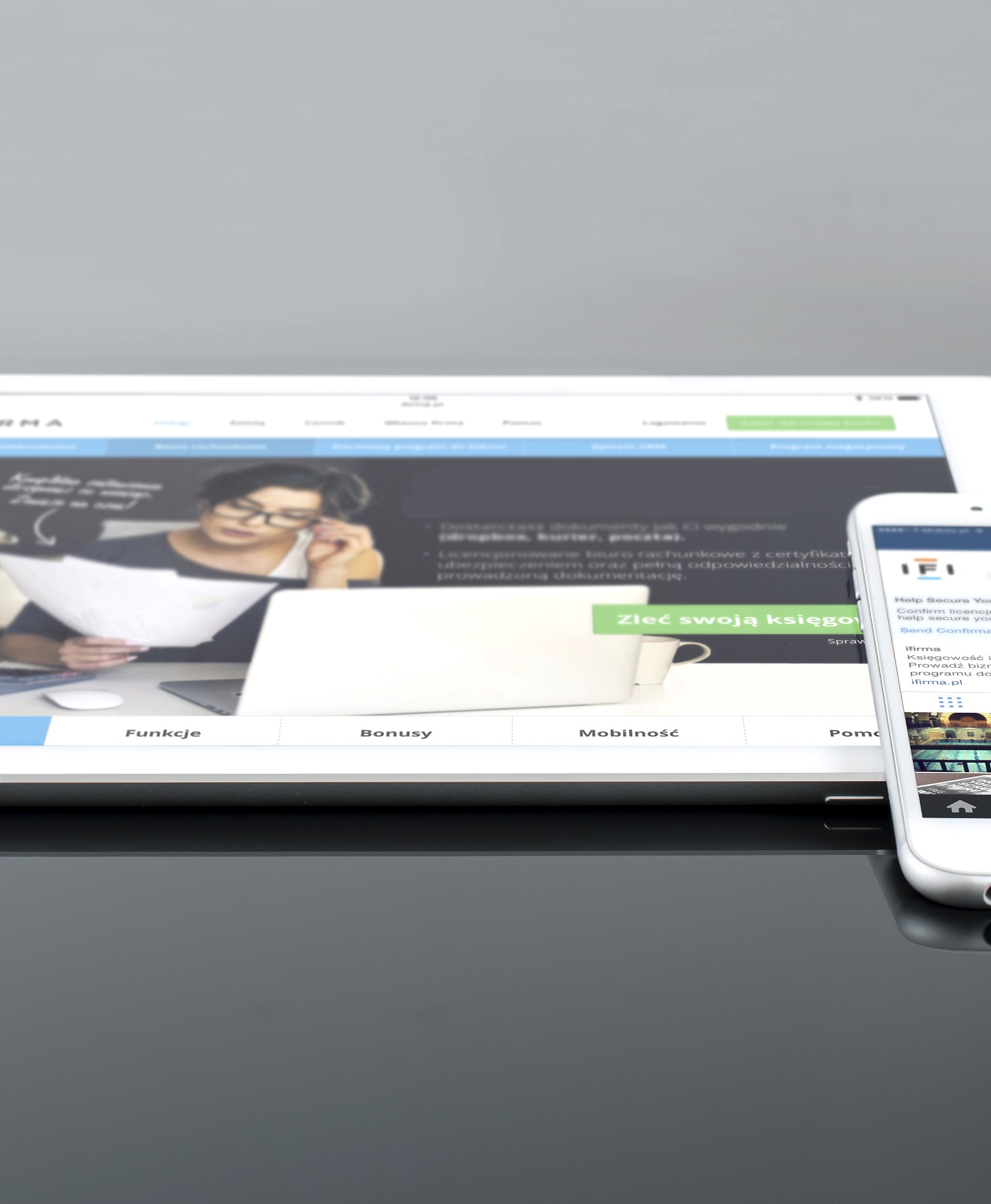 YOUR SOLUTION/TECHNOLOGY
Provide no more than 2 examples describing your solution’s “unfair advantage”
Outline customers’ ROI, including the time to recoup their investment
Highlight actual examples that have been or will be deployed at customer sites, if applicable.
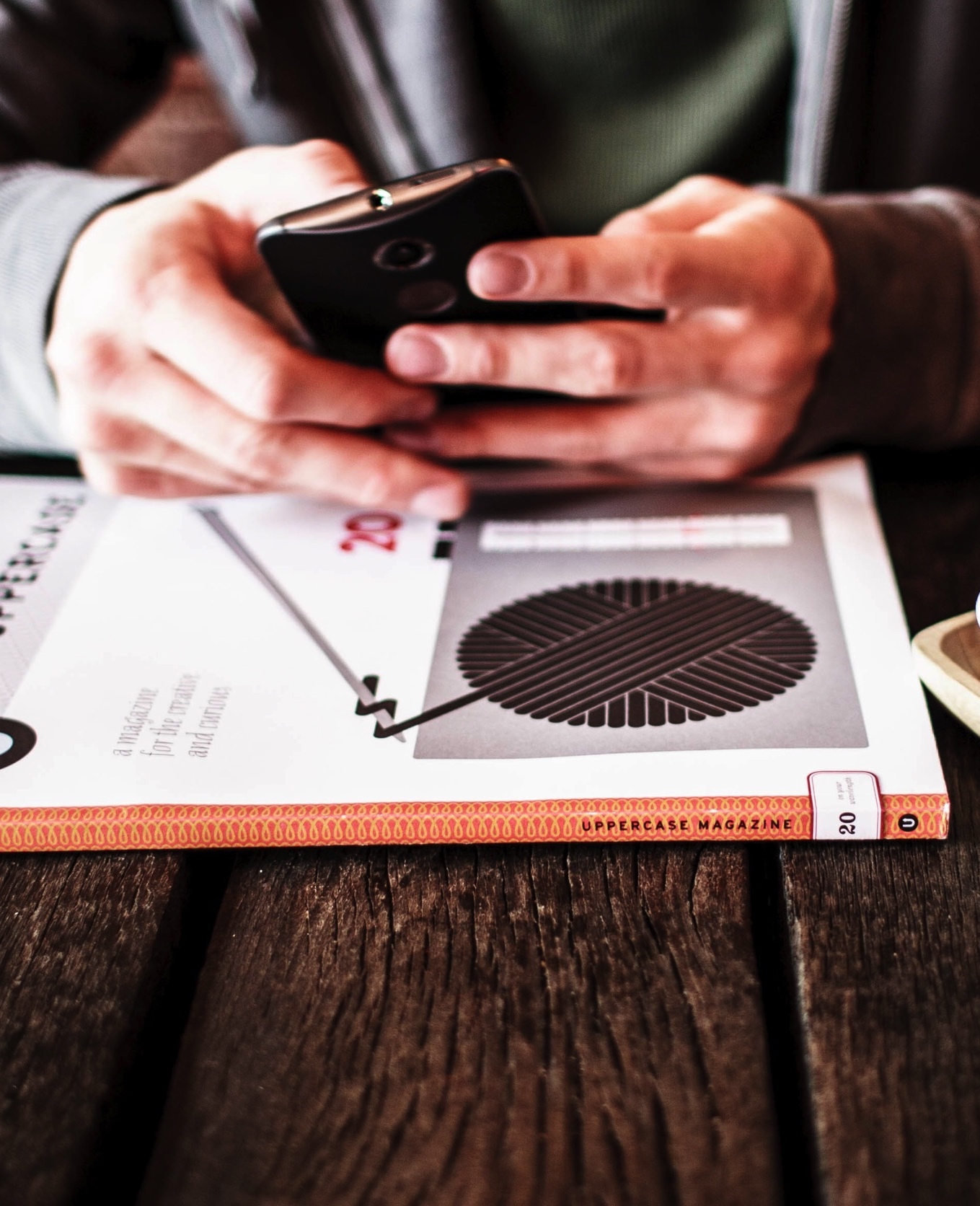 MARKET DEMAND
Quantify the market by size, segments and potential sales (TAM/SAM)
Avoid sky-high numbers – be realistic
Characterize the key benefits to target customers – why will they buy from you?
Show urgency for the product
Which segments will you target first, why?
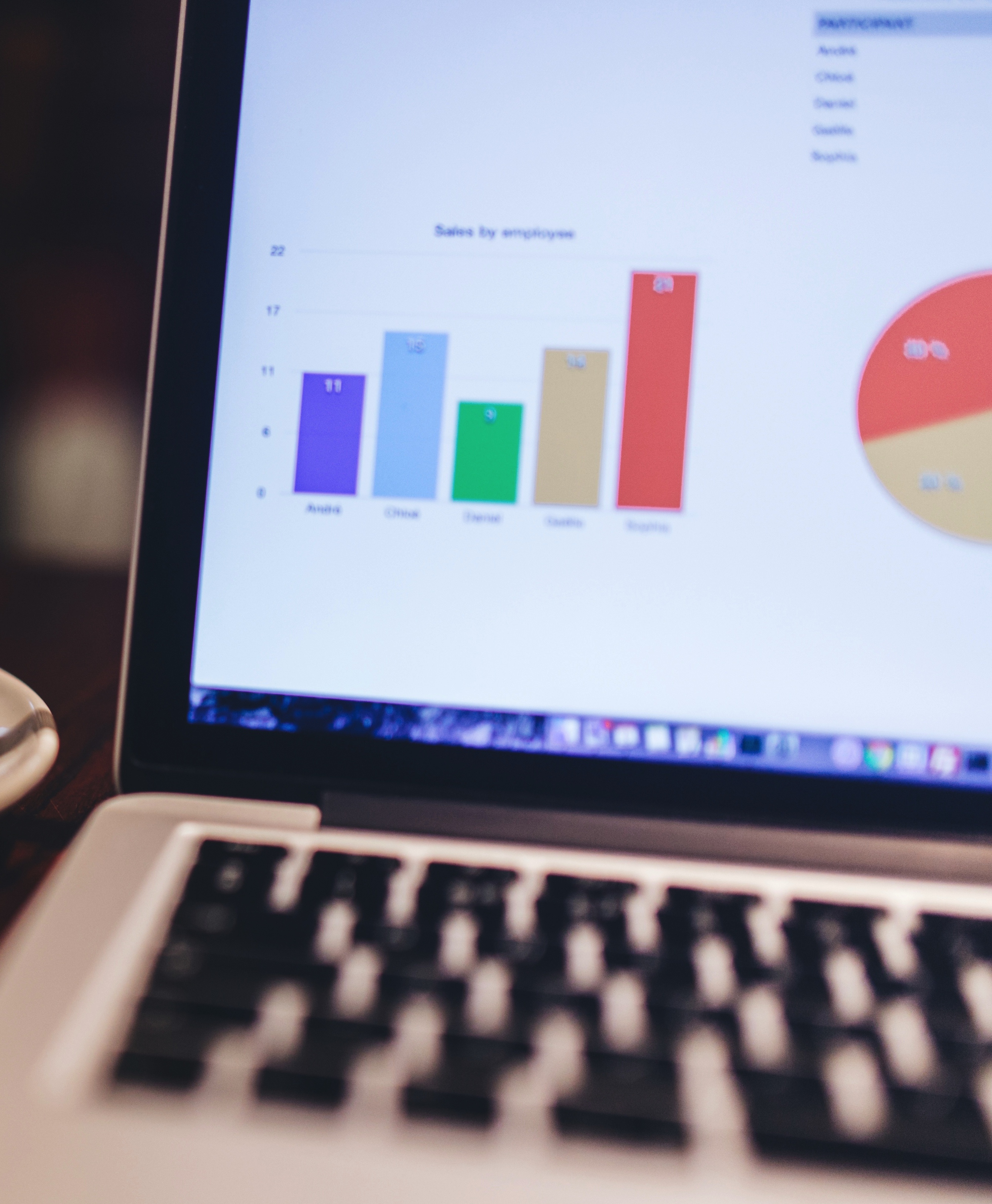 COMPETITION/STATUS QUO
Create a Competitive Matrix comparing you to competitors – don’t forget the status quo is competition!
Include large and small competitors
The well established and better known 
The up-and-comers
Describe your strongest barriers to prevent competition from eating your lunch.
Must customers change behavior to adopt?  How do you mitigate that?
EXAMPLE: COMPETITIVE MATRIX
TEAM
Show your team strength as individuals and how you form an effective team
Indicate full-time/part-time – who does what and why
Use bullet points to highlight key experience
Entrepreneurial experience
Years in target markets
Experience producing technical and market results
Highlight advisors and/or board of directors
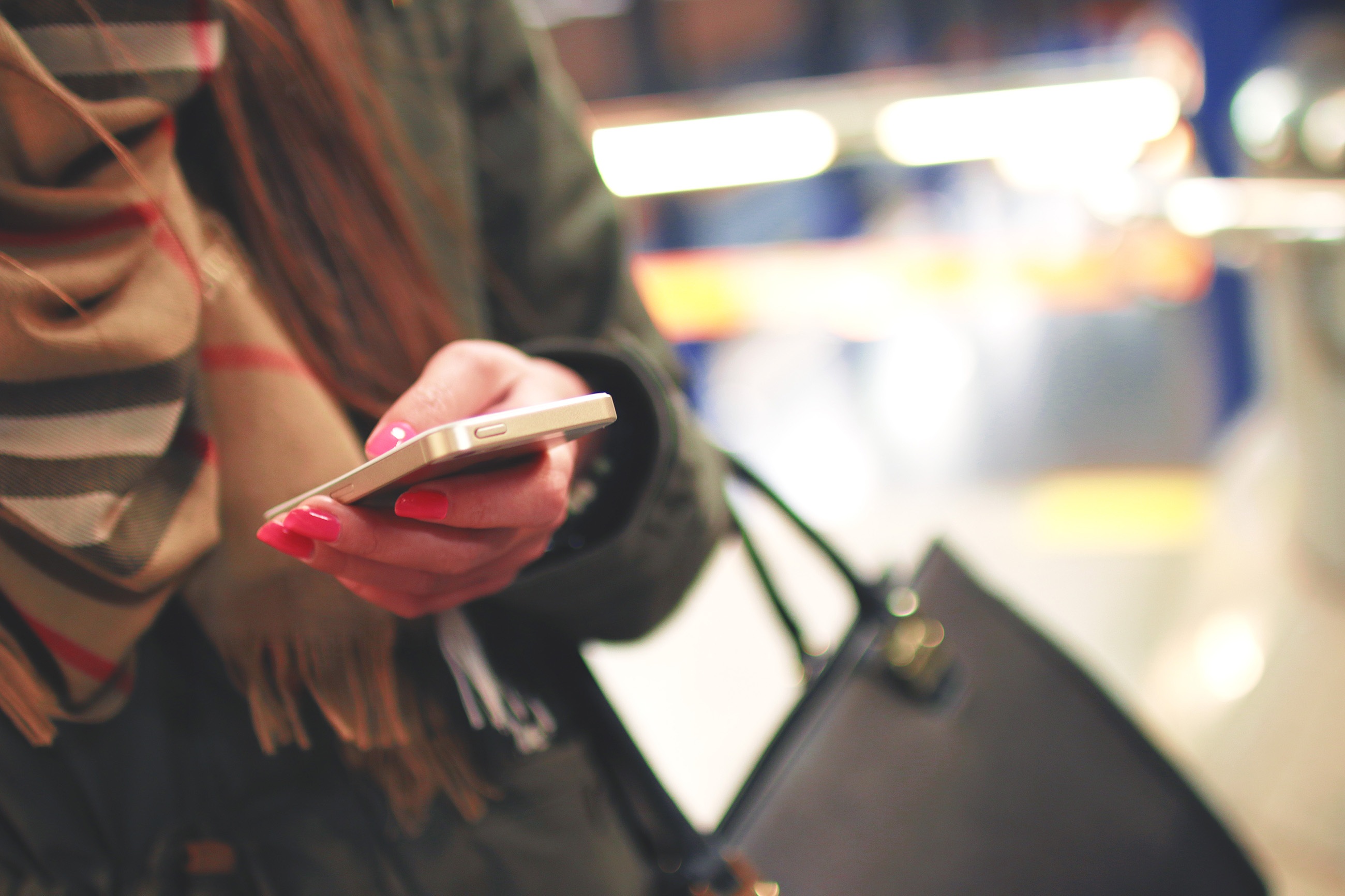 TECH PLAN PER CUSTOMER SPECIFICATIONS
Is the product ready for a customer to buy?
If not, what is required to make it market ready? (e.g. is there a necessary product development milestone before customers will use and buy?) 
Demonstrate how the technology becomes a product and a company
Are current product feature requirements based on documented customer specifications and/or market standards?
UNIT COST ANALYSIS
Determine the theoretical cost to build, install, implement and support the product for a single customer.
Can you make money based on those assumptions?
Over which variables do you have the most control?
Which variables have the most affect on the economics of your business model?
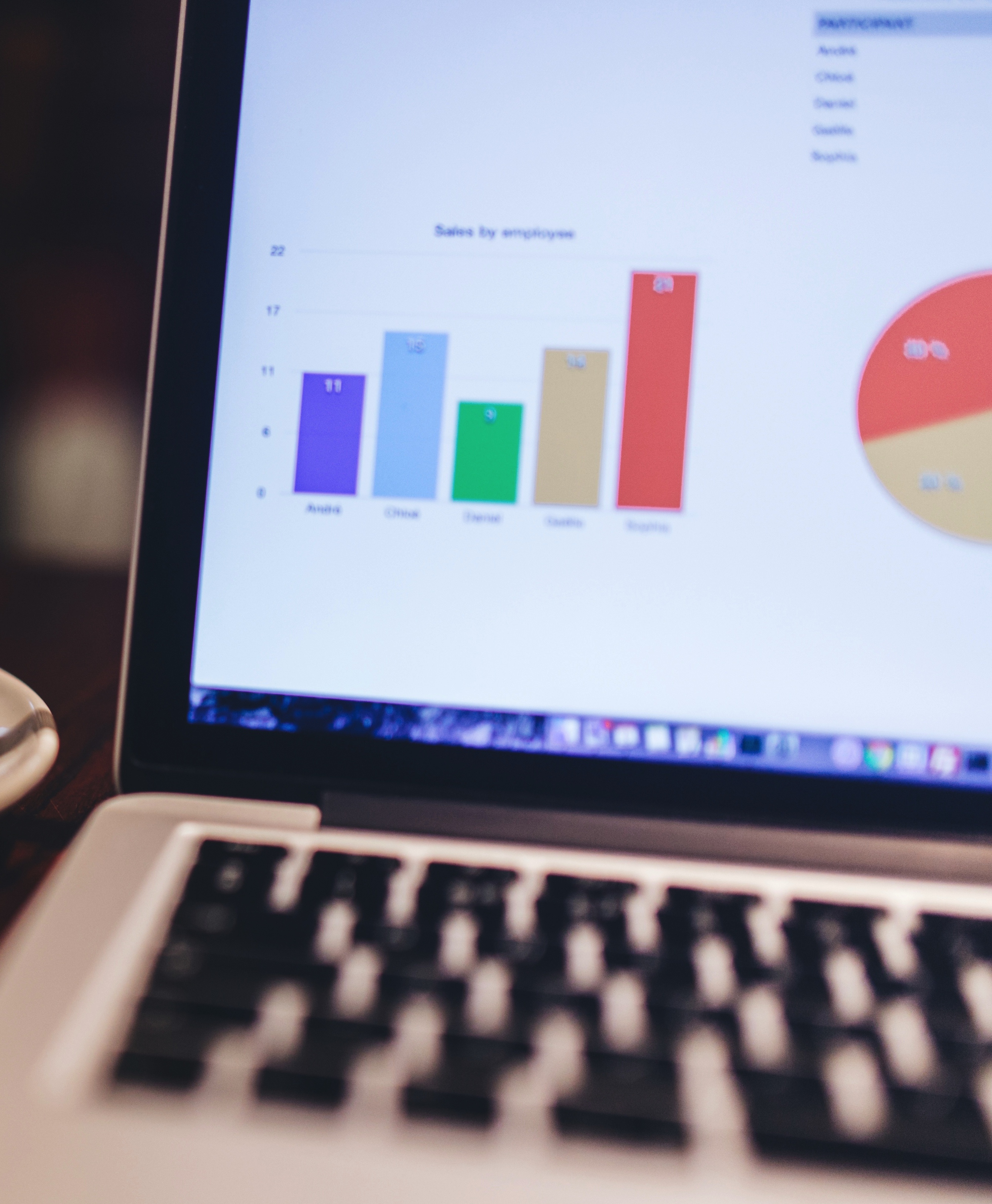 SOURCES & USES OF FUNDS
How much does the company need to raise this round to achieve its milestones? How long will that amount of money last?
Any prospective co-investment? If so, how much and from whom? Don’t forget to include the specific amount of funds requested from Rev1
What activities will be funded from this raise? (break down into high-level line item buckets). Suggested format on next slide. Be sure to footnote what milestones are achieved.
EXAMPLE: USE OF FUNDS CHART
***In thousands & Assuming Raise of $1M
Company Will Achieve the following milestones
5 Paid Betas by June 2017
Hire CTO by February 2018
Validate Value of Date with customers by January 2018
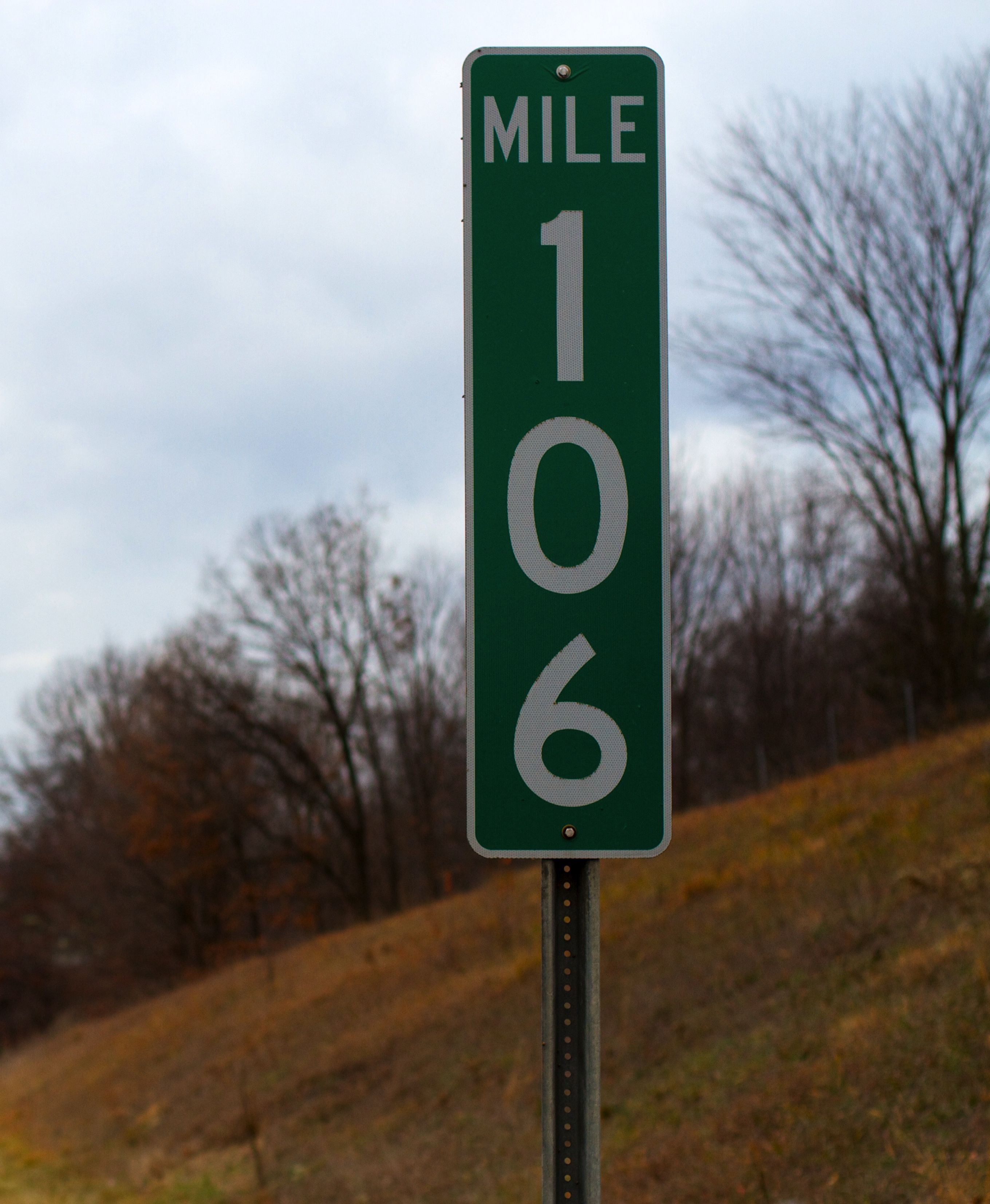 COMPANYMILESTONES
Include a historical milestone chart to illustrate key progress to date
How has the company been funded? (and total cash consumed)
Include a projected milestone chart to illustrate future objectives including and beyond this particular fundraise
This chart will tie to all assumptions in the presentation
Include these key milestones:
Company formation, key personnel
Technology or product achievements
Any paying customers and/or paying beta customers 
Future investments required for go-to-market…Make sure to show time needed to raise next round!!!
EXAMPLE: MILESTONES CHART
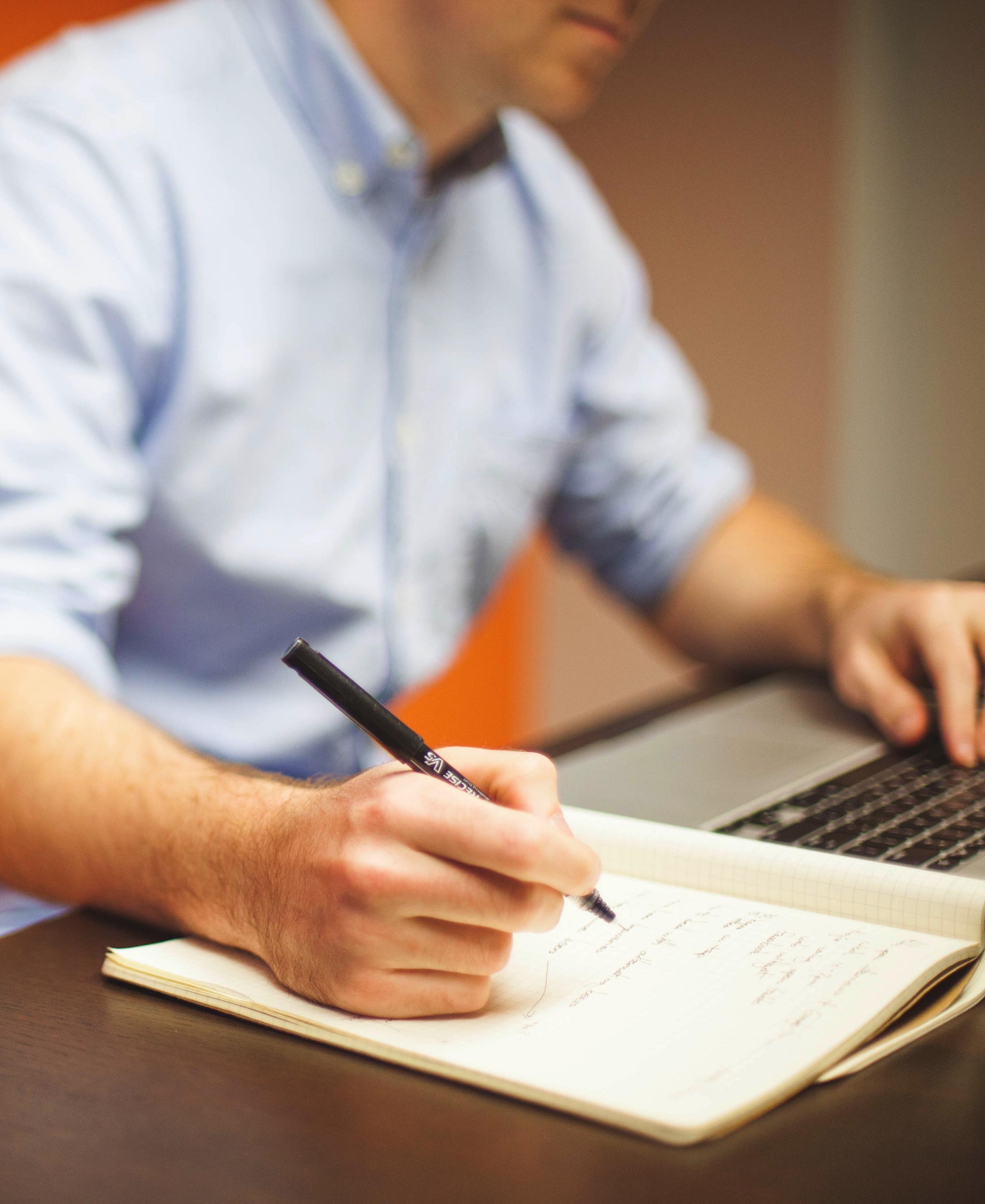 RISK ASSESSMENT
What are the key risks that the company will face in completing the milestones anticipated from this use of funds?
Segment risk by business model, technology/product, market, execution, and financing.
Strike a balance between optimism and realism
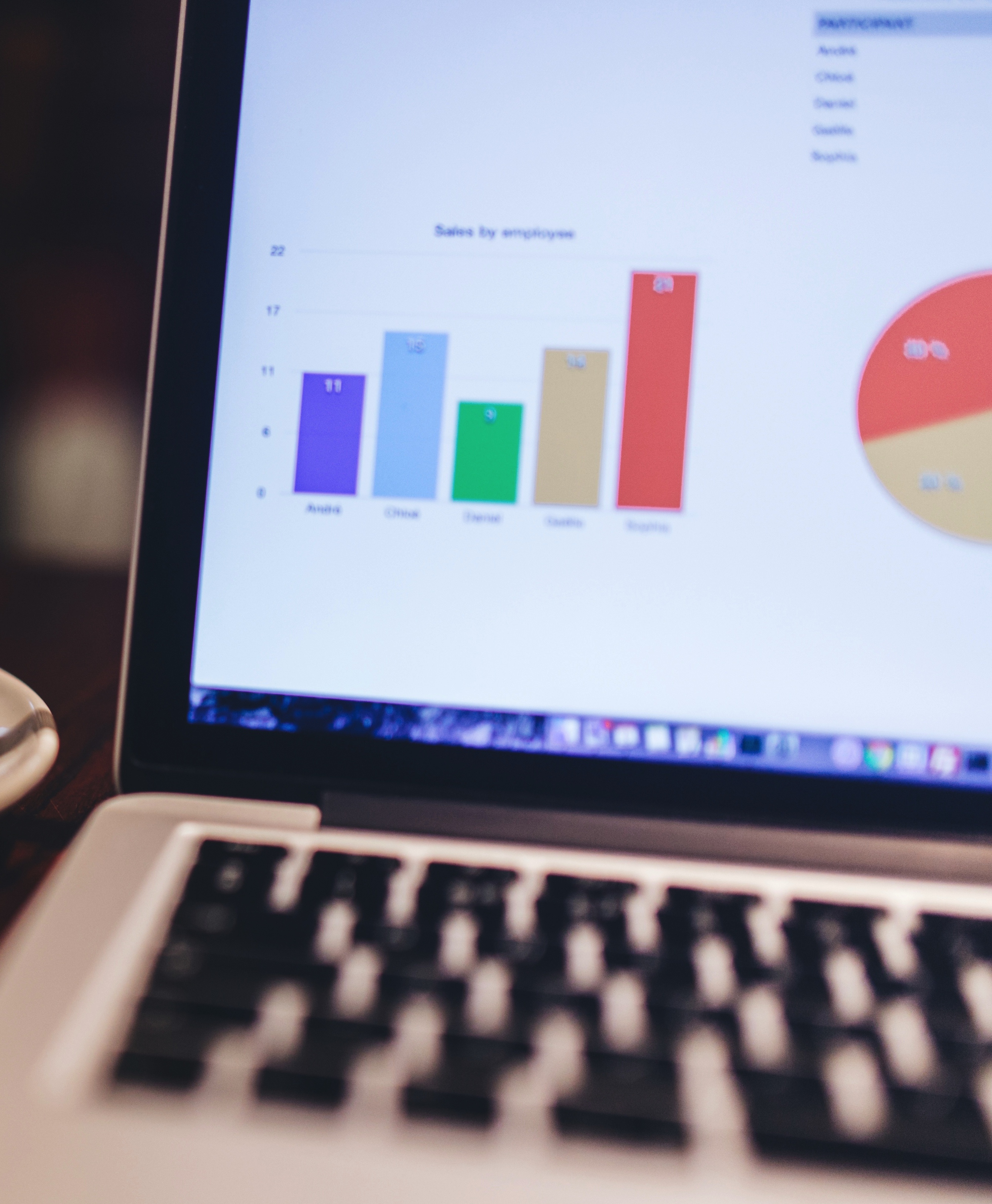 APPENDIX
What are the details on the company’s funding history? From what sources?
Include a current Capitalization Table
Provide a hypothesis for your next round of financing: 
When do you need to raise the next round? How much will you raise and who do you think you’ll raise it from? What will you do with that money? How does the next round tie into your milestones for this round?
Other information not included above that you want to reference if necessary
RULES FOR THE PITCH
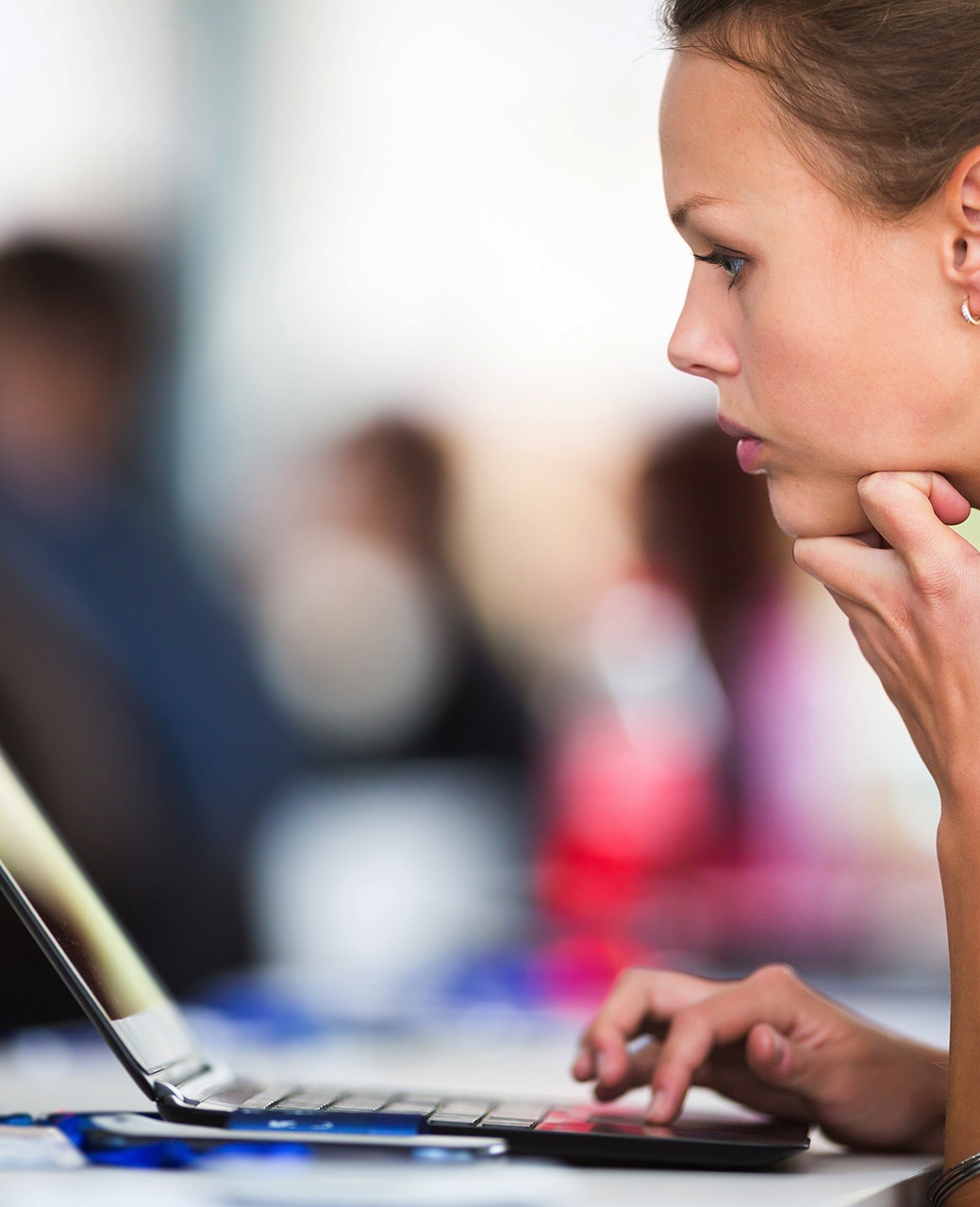 Rehearse. Rehearse. Rehearse
Show up early and only bring key personnel
Business attire only
Use appropriate social skills, no off-color jokes
Know your stuff
Be courteous and respectful
Don’t read to the audience
Use simple pictures, graphics. Avoid extreme abbreviations and jargon
Be prepared to answer questions
Be open to recommendations
BE PREPARED FOR Q&A
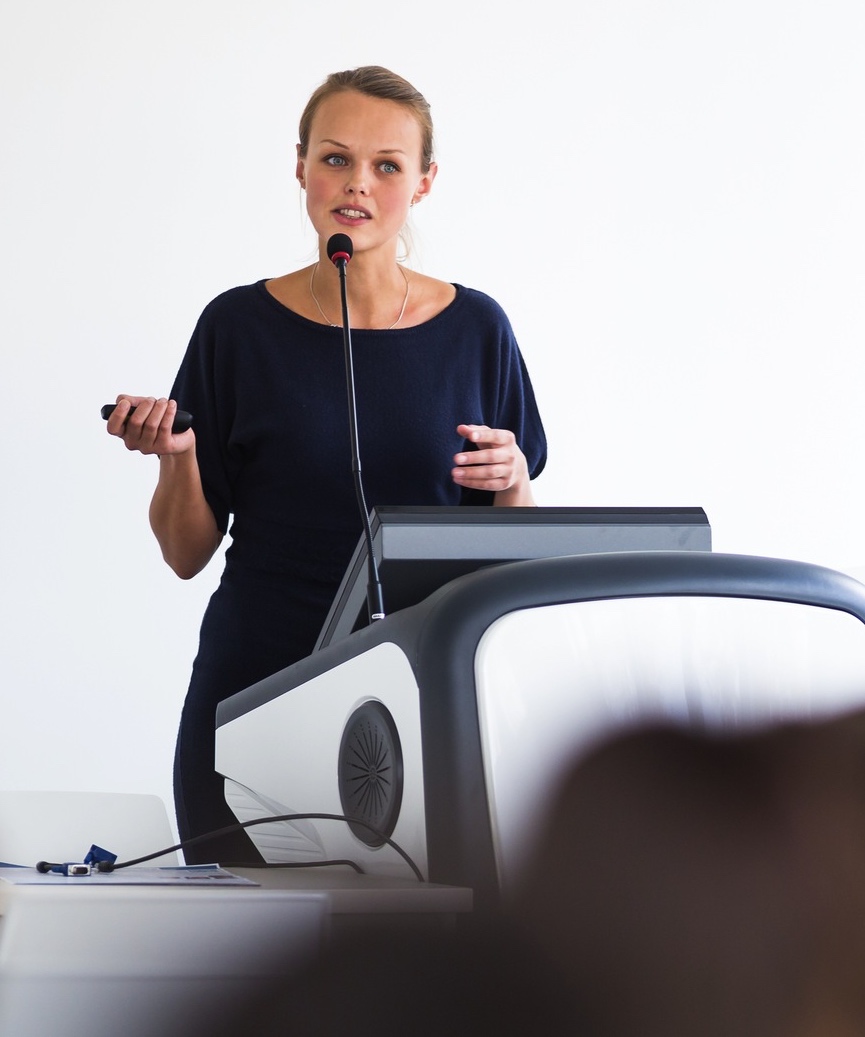 POTENTIAL Q&A
What contingency is in place to mitigate technical problems?
How does your business make money?
How do you plan to acquire and keep customers?
When do you need to raise the next round? How much will you raise and who do you think you’ll raise it from? What will you do with that money?
When will the company reach break even?
What makes your team uniquely capable of executing on this business plan?
What are the long-term risks that could impede the company’s success?
THINGS YOU NEVER WANT TO SAY
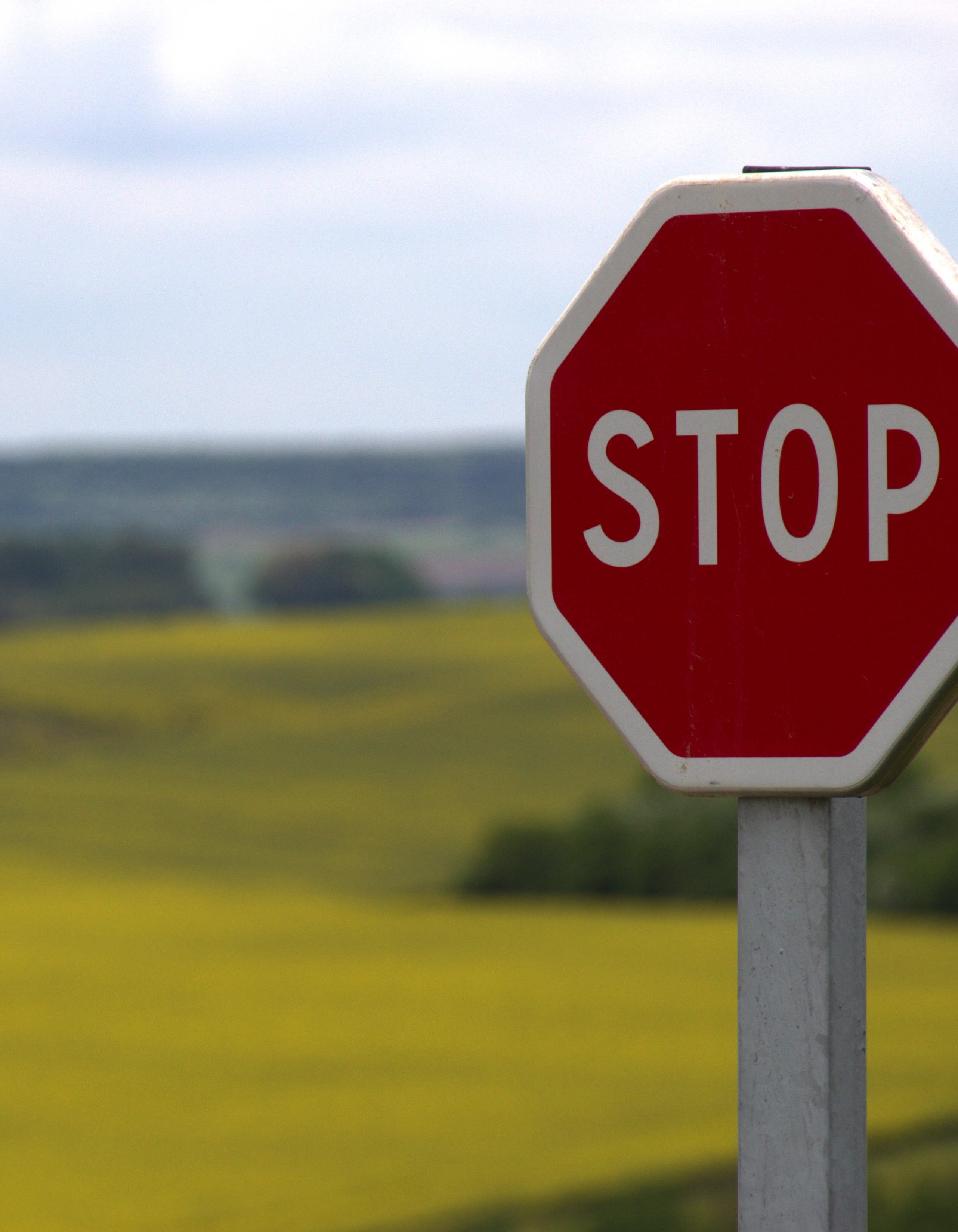 This is the best deal you will ever see
No one else does what we do
We are chasing multi-billion dollar markets
Our technology is the best
We don’t have any competition
Big corporations are too slow to be a threat
Our financial projections are conservative
We just need a 1-2% market share to meet projections 
Revenues are not our current focus
THANK
YOU